Welcome
-DAIDS Applied Research Training-
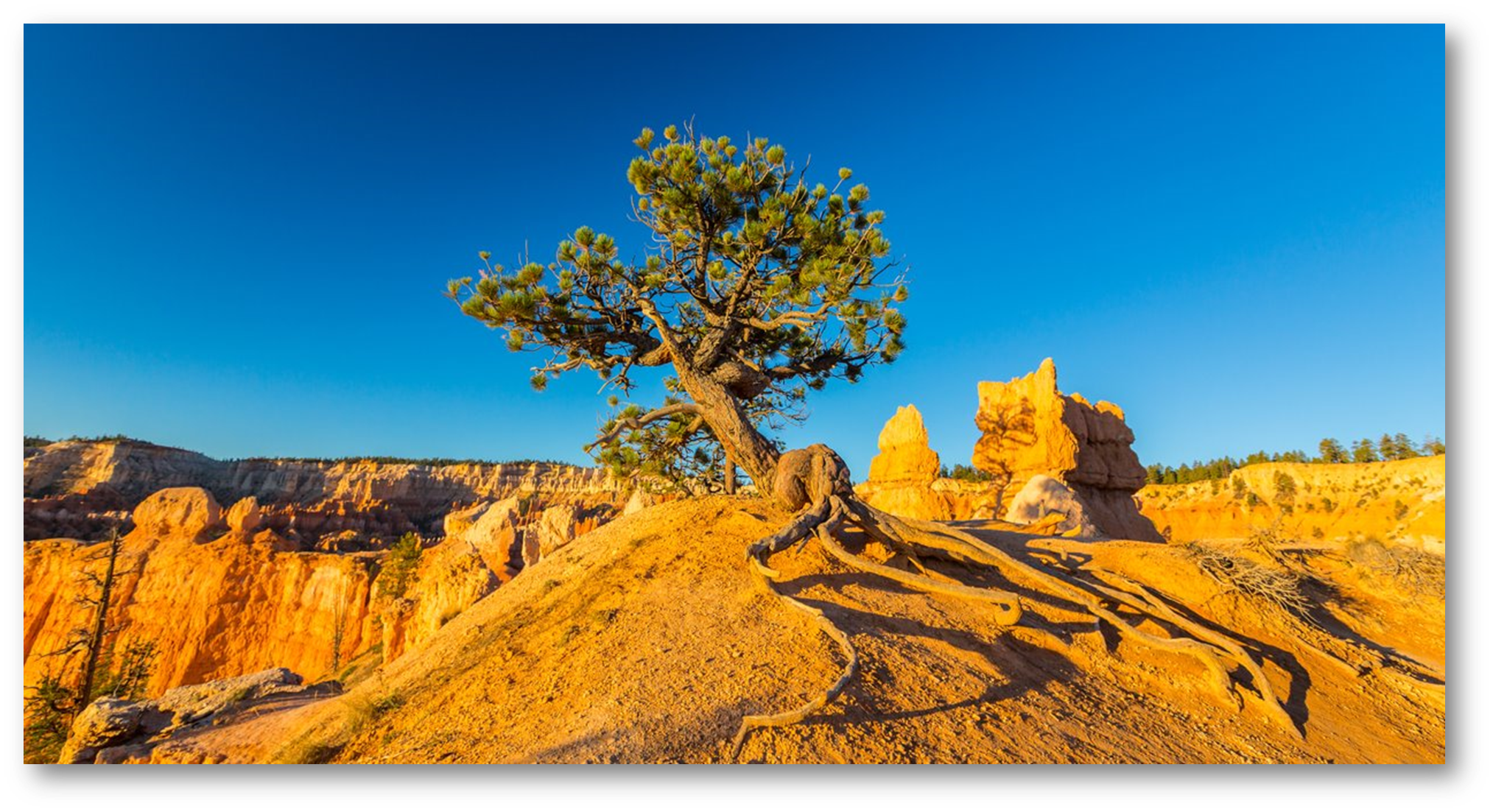 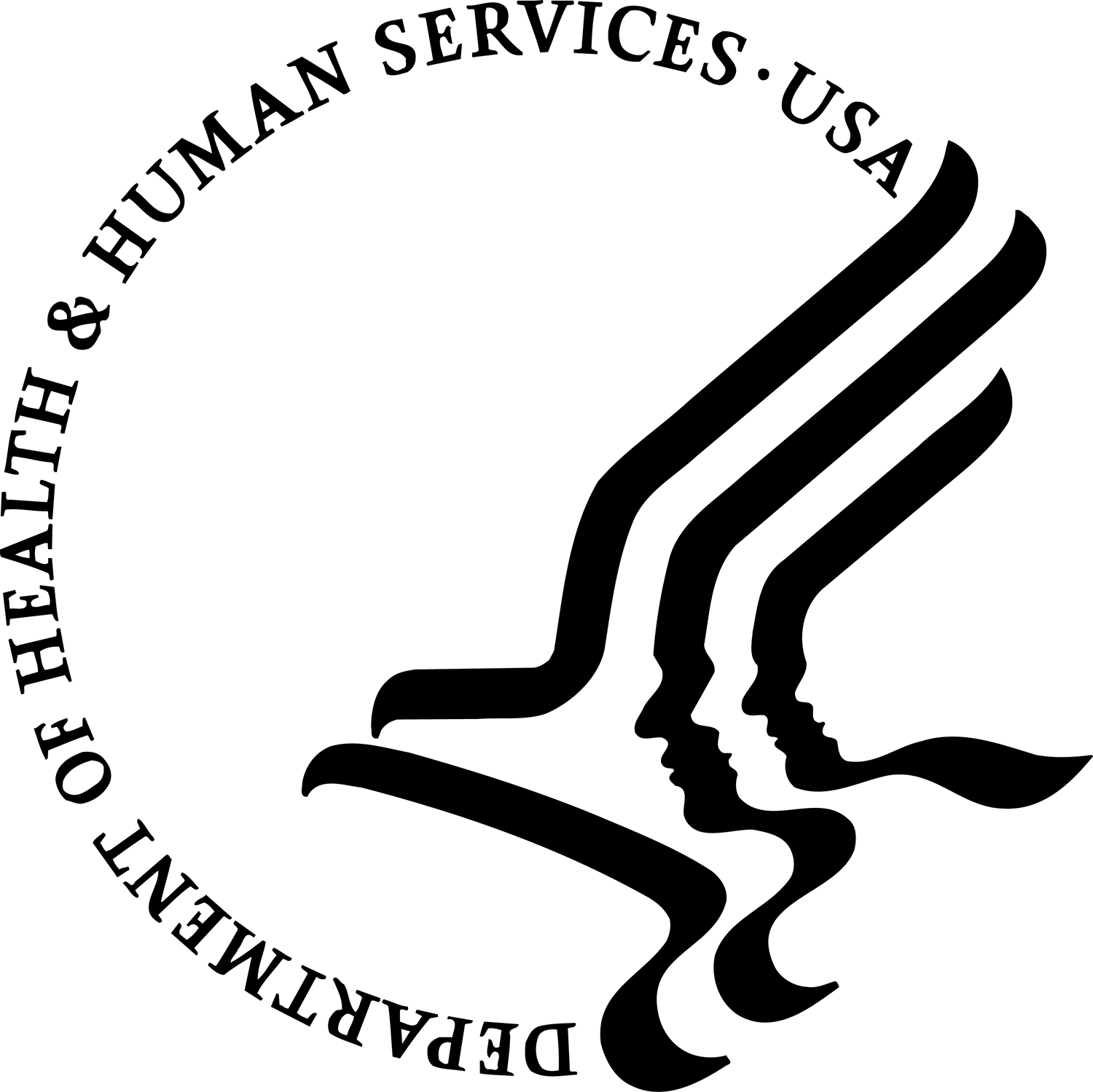 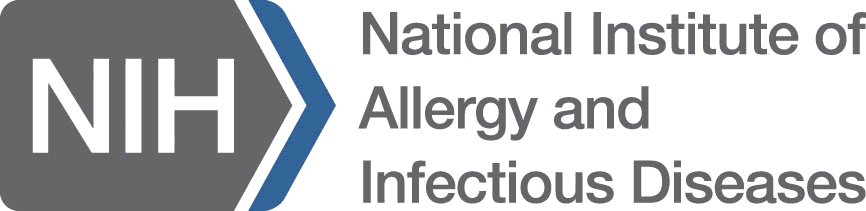 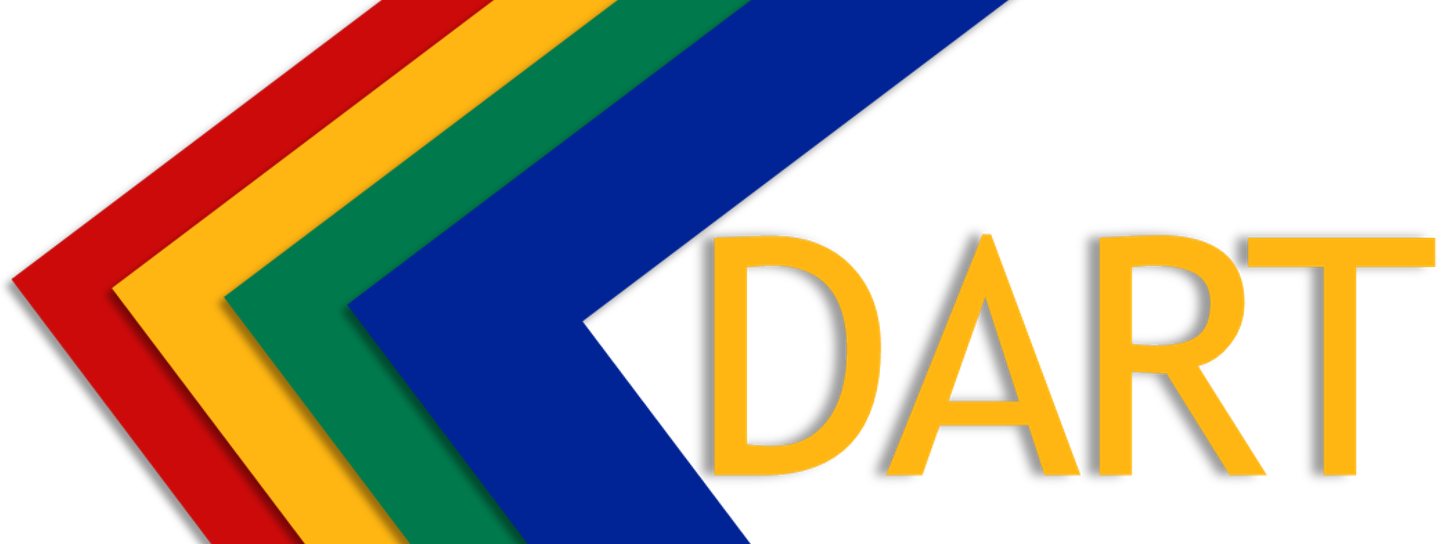 The views expressed in written conference materials or publications and by speakers and moderators at HHS-sponsored conferences do not necessarily reflect the official policies of the Department of Health and Human Services (HHS), nor does mention of trade names, commercial practices, or organizations imply endorsement by the U.S. Government.
Study Product Administration
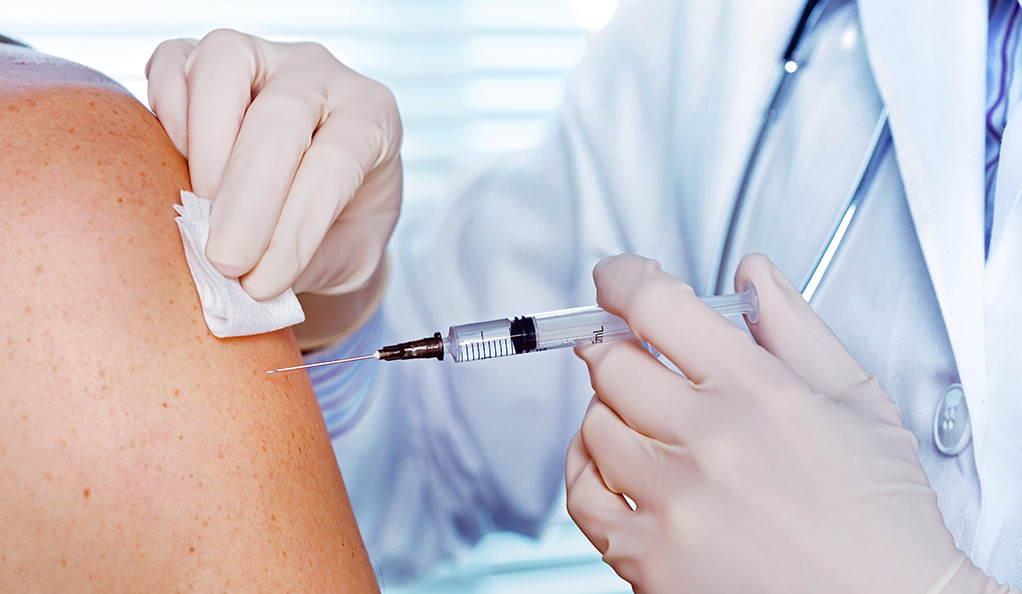 A study product is any study drug, placebo, biologic or medical device that an Investigator tests for efficacy and safety or uses as a reference in a trial.
Activity Directions
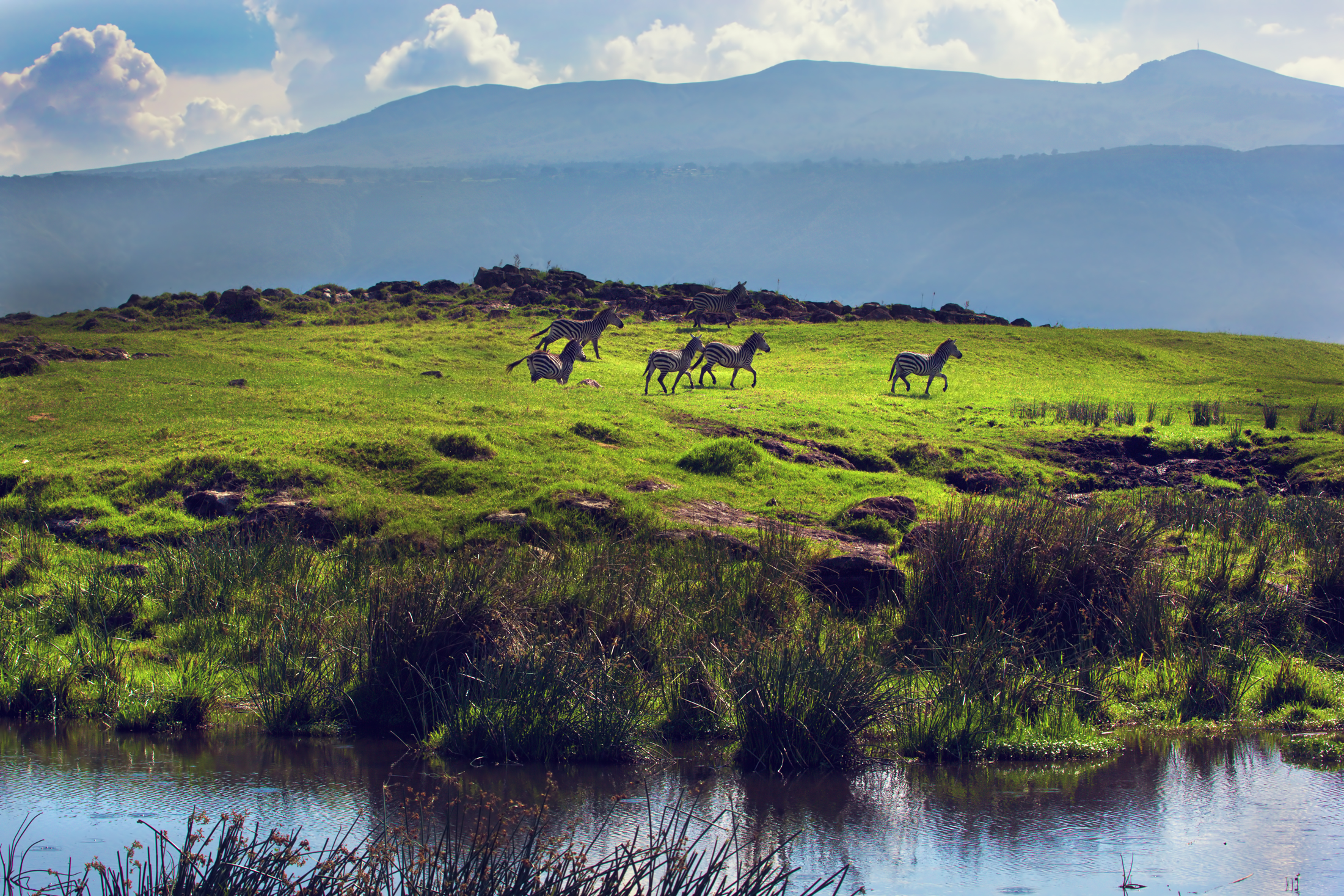 Best Practices: Investigational Product (IP)
Know your Protocol related to IP
Conduct proper quality measures to ensure the proper storage, safety, constitution, accountability, administration and disposition of IP
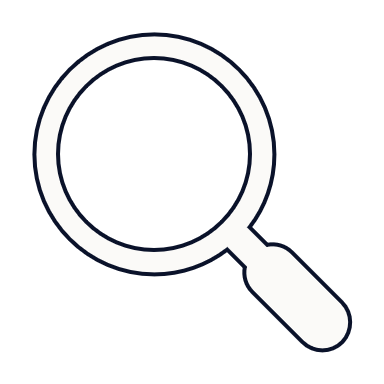 Understand your IP role and properly conduct all assigned tasks related to the Investigational Product
Create or confirm site policy on the management of IP
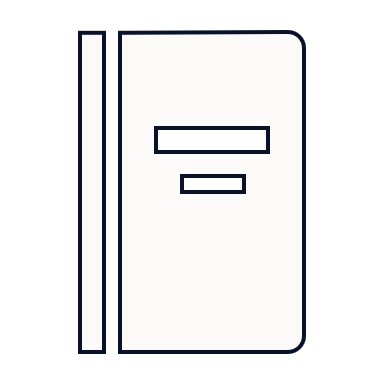 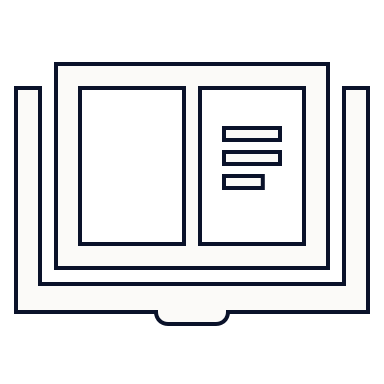 Ensure adherence to Pharmacy Guidelines
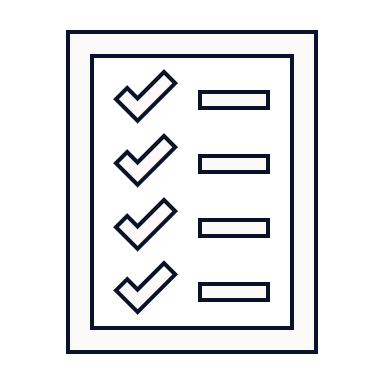 Know your resources
[Speaker Notes: a]